EE 638: Principles ofDigital Color Imaging Systems
Lecture 22: Display and Printing
Notes partially prepared by Sirui Hu
Synopsis
General Model for Display and Printing Processes
Line-Continuous Scanning Systems
Matrix-Addressable Systems
General Model
Ideal Reconstruction
Zero Order Hold Reconstruction
Aliasing Artifacts
Line-Continuous Scanning Systems
-- reconstructed (displayed, printed, or written) image
-- write spot
-- scan signal
Recall
– read spot  function
The product of             and            is
Note that the term inside the curly brackets above is
Matrix-Addressable Systems
Recall
By applying the sifting property of the impulse to the line below, we get the above equation
Note that the term inside the curly brackets above is again
The product of             and            is
General Model
Ideal Reconstruction
Spatial domain interpretation
If Nyquist conditions are satisfied,

     i.e.                                                           then
1-D illustration of reconstruction process
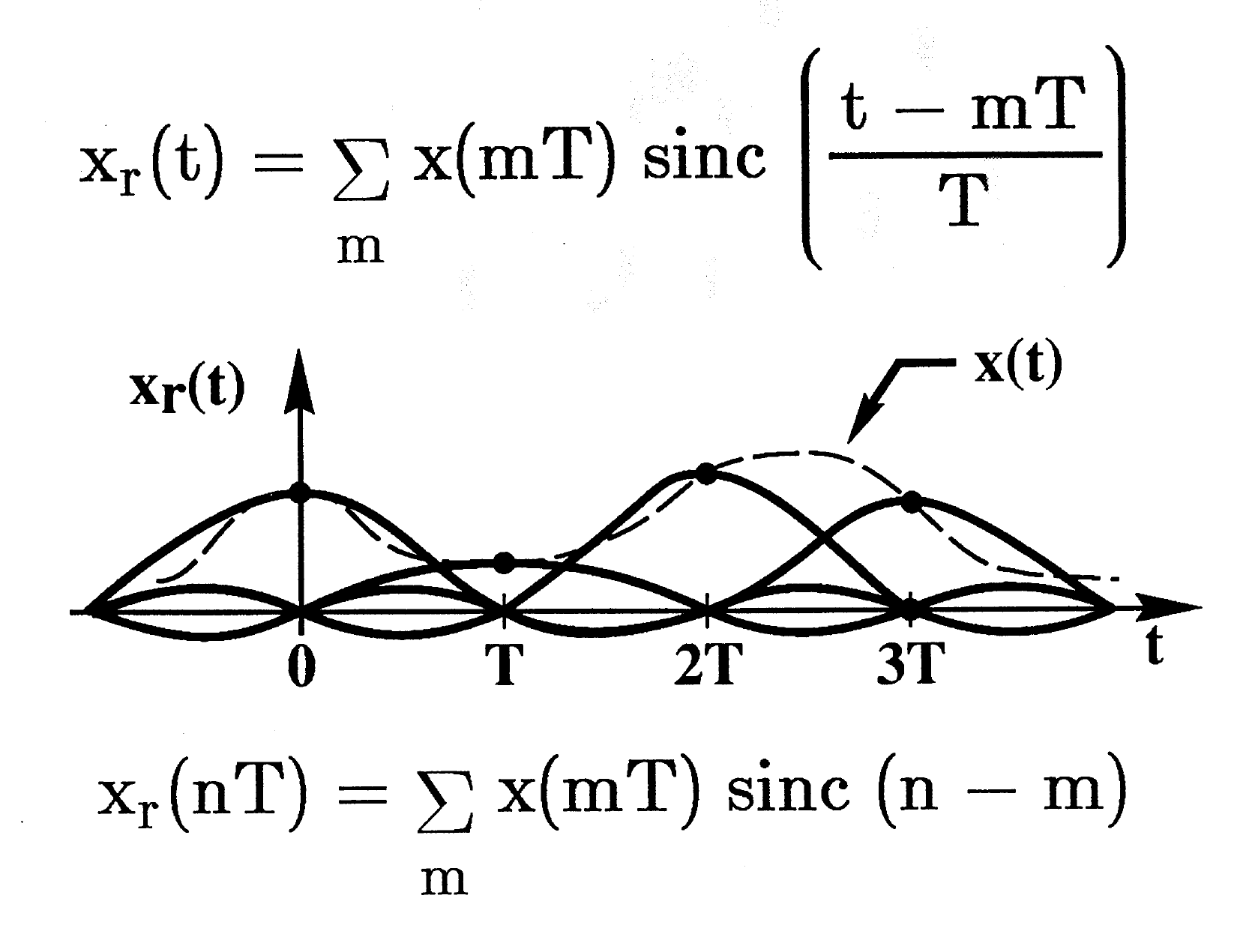 Zero Order Hold Reconstruction
Zero Order Hold Reconstruction (1-D Analysis) in Time Domain
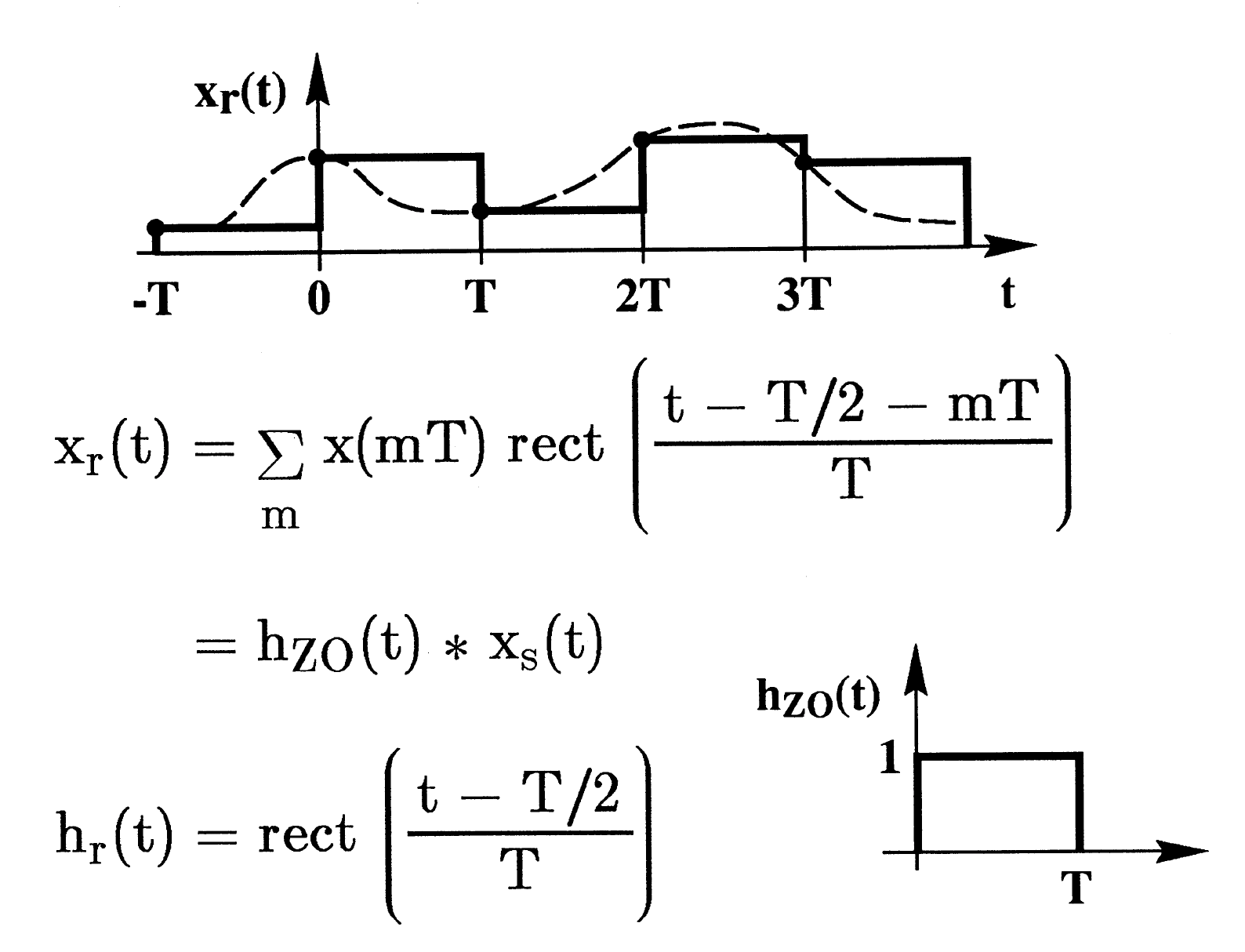 Zero Order Hold Reconstruction (1-D Analysis) in Frequency Domain
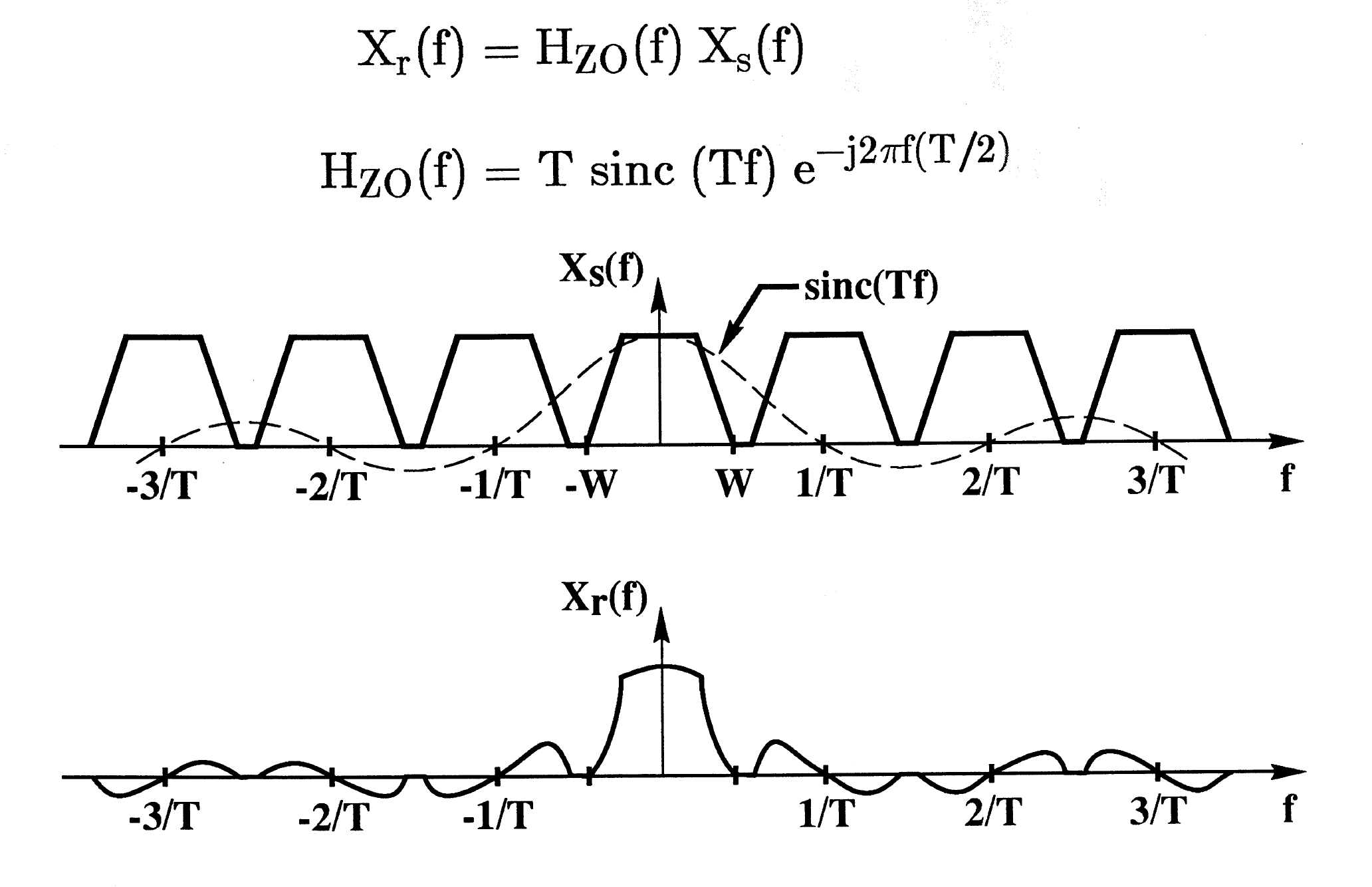 Effect of Undersampling (1-D Analysis) in Frequency Domain (W > 1/(2T)
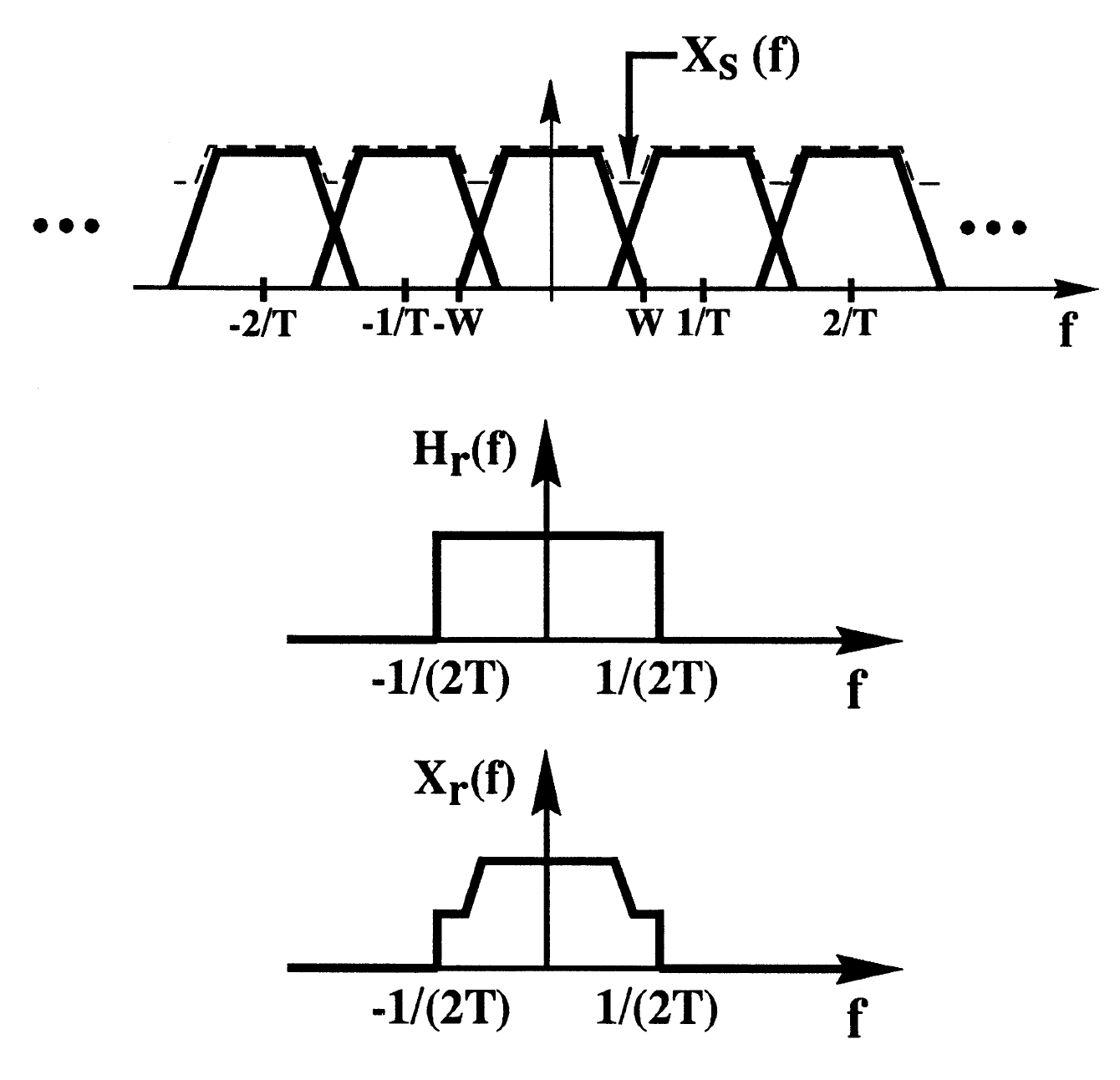 Effect of Undersampling (1-D Analysis) in Frequency Domain (Detail view)
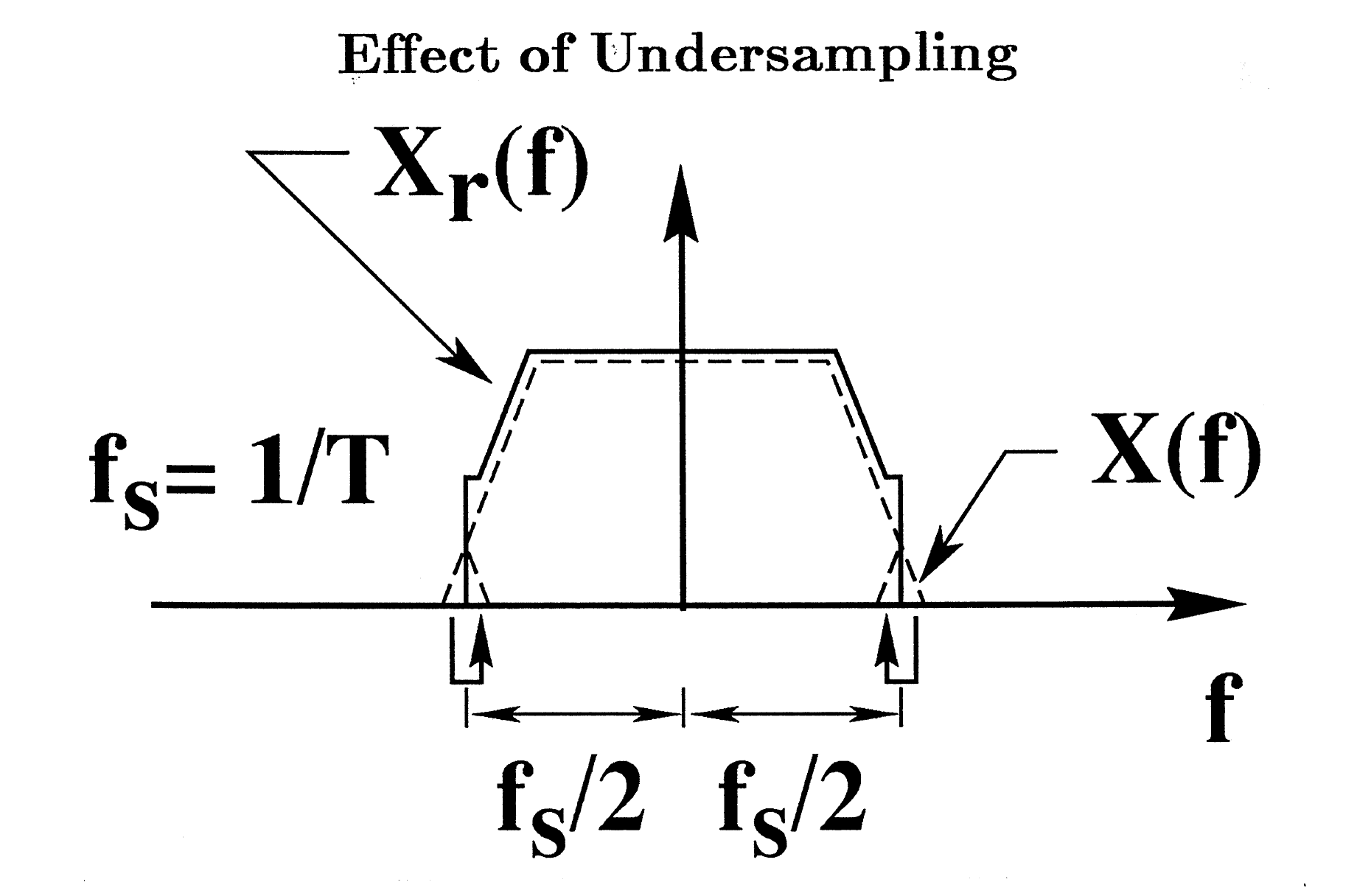 Frequency truncation
Aliasing
Aliasing Artifacts
Due to presence of replications for which  
     in spectrum of displayed or printed (written) image


Results in spurious low frequency patterns in displayed or printed image:
Moiré Patterns
Jagged rendition of straight edges
Aliasing Artifacts in Image (2 Examples)
1) Moiré pattern





                         Original image          Moiré pattern formed by down-sampling
2) Jaggies (staircase effect)
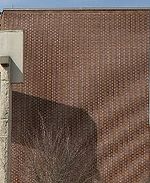 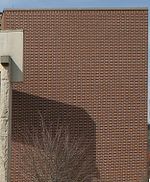 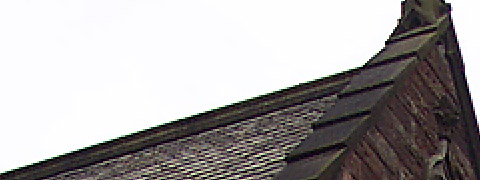 Example illustrating Moiré formation during sampling of a sine wave grating
Spatial domain
Frequency domain
More about Moiré
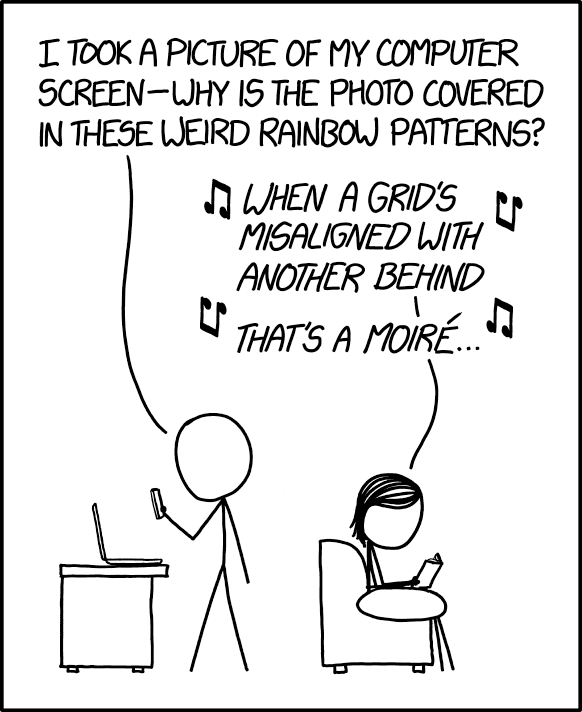 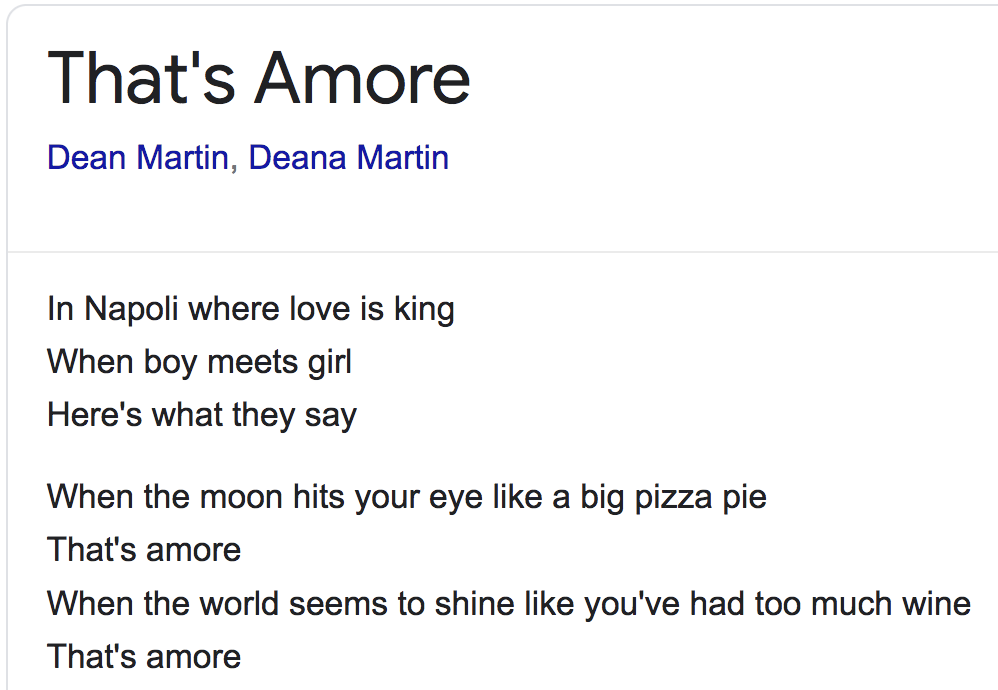 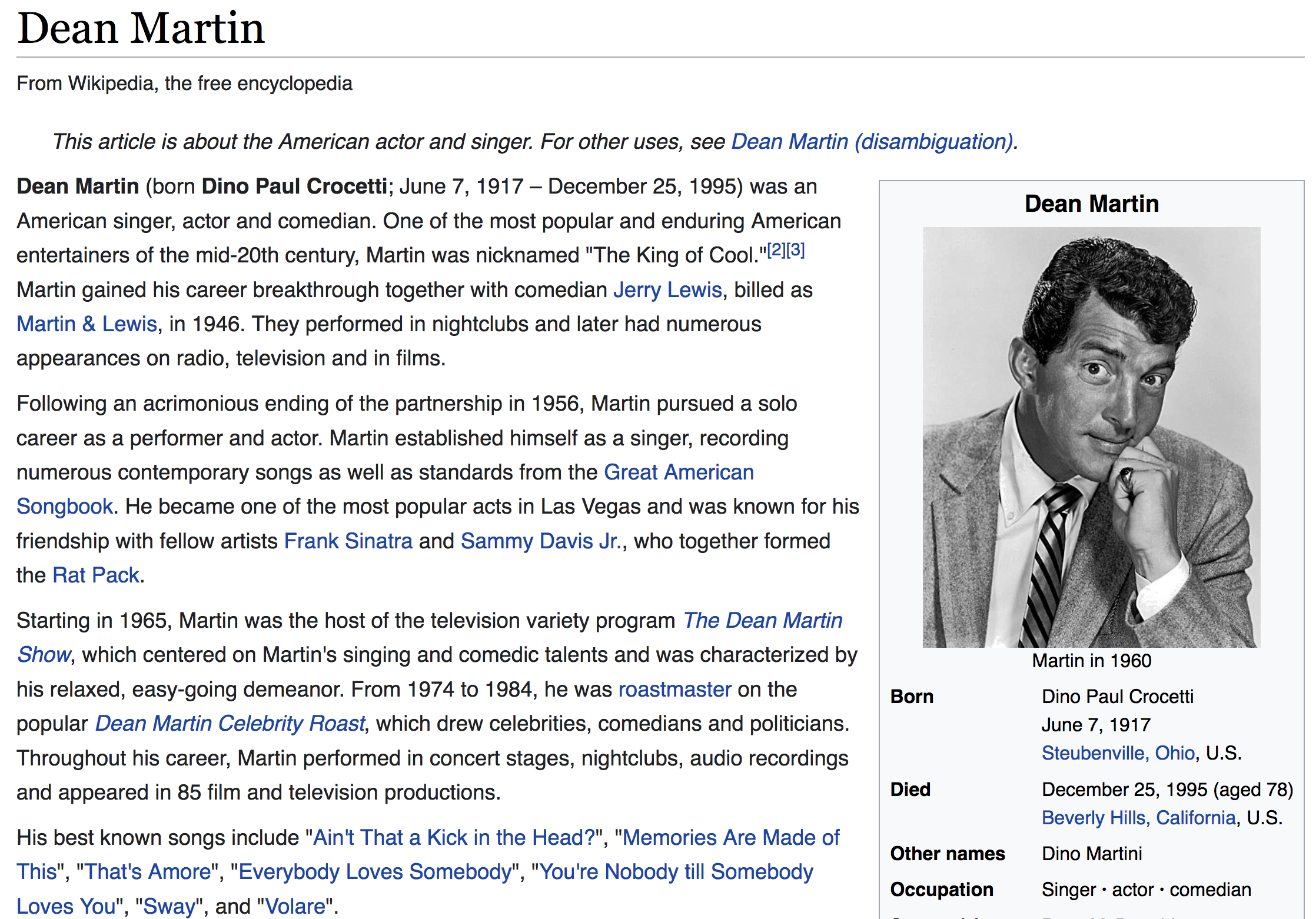 https://youtube/OnFlx2Lnr9Q
Web comic and song lead provided by Mai Seto
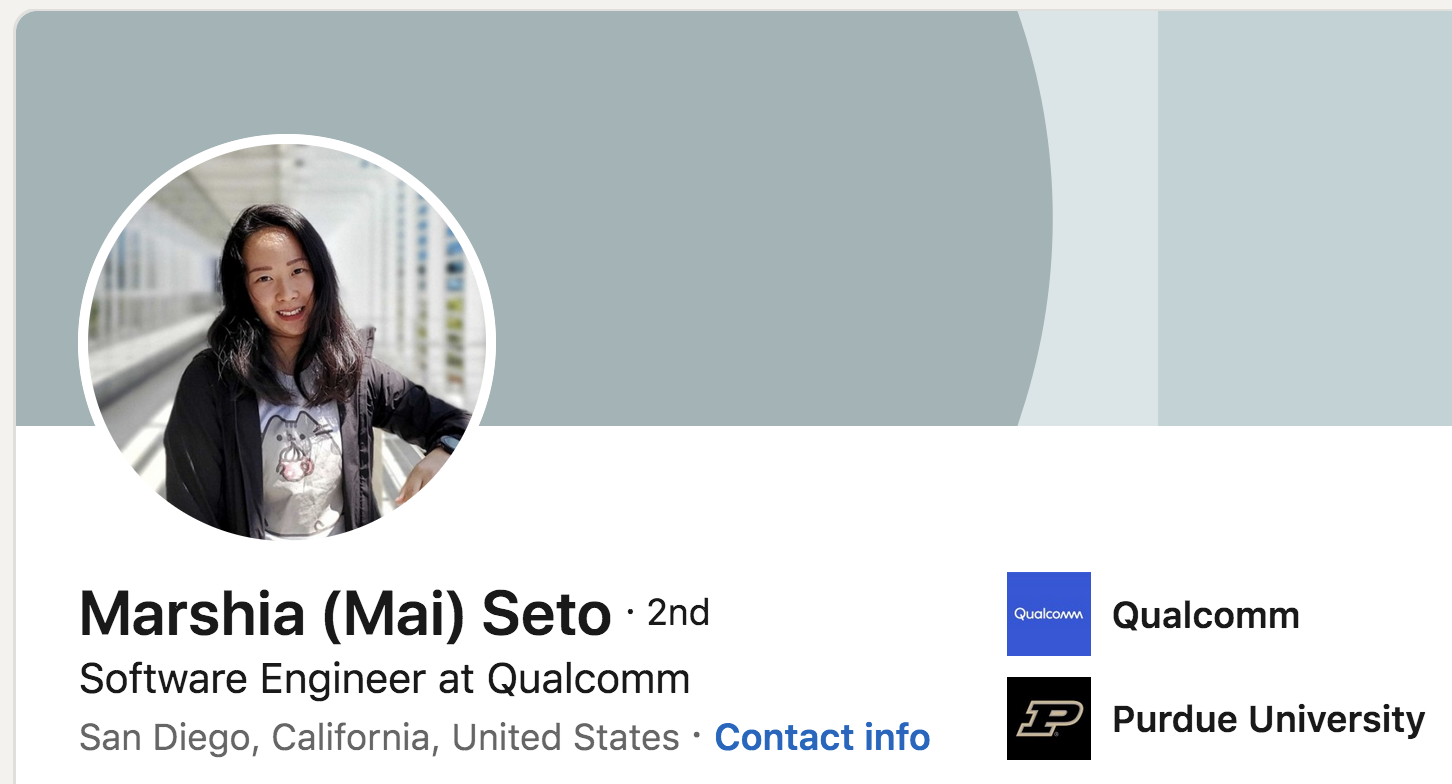